P
A
S
A
D
A
W
DEMAM BERDARAH DENGUE
DINAS KESEHATAN 
KABUPATEN CILACAP
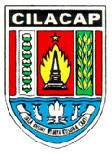 ANALISIS SITUASI  DBD di CILACAP
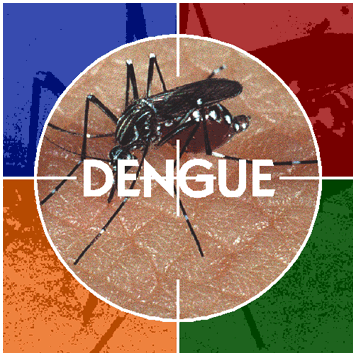 TARGET & REALISASI  PROGRAM P2 DBD
Jumlah Kasus, Jumlah Kematian Incidence Rate dan Case Fatality Rate DBDdi Kab. Cilacap Tahun 2012 – 2023 ( Mei )
Distribusi Kasus DBD Berdasarkan Kelompok Umur di Kab CilacapTahun 2022-2023
Distribusi Kasus DBD Berdasarkan Jenis Kelamin di Kab Cilacap 2022-2023
Distribusi Kasus Berdasarkan Puskesmas Tahun 2023
Incidence Rate tertinggi 0.56 per 100000 pddk Sampang
7
DBD – P2 Dinkes Kab Cilacap
8